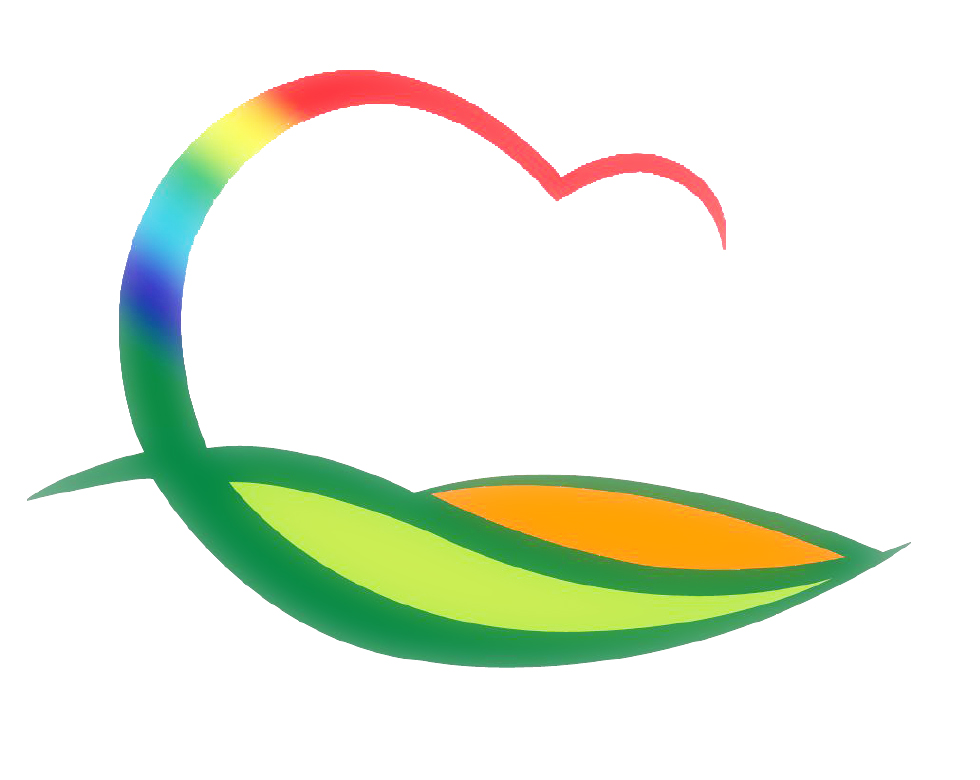 안 전 관 리 과
4-1. 안전한 농촌만들기 CCTV 설치 추진 
 3. 2. ~ 6. 실시설계(자체설계) / 200백만원
 영동읍 매천리 외 38개 마을 / 3월 중 공사발주 예정
4-2. 3월 민방위 경보시설 정기 점검
3. 5. (목) / 민방위 경보시설 8개소 / 자체점검
4-3. 소하천 하상정비 및 수목제거 실시설계용역 발주
3. 6. (금) / 오정천 외 13개소, L=6.4km / 290백만원
4-4. 각계, 계산2 자연재해위험개선지구 정비사업 감정평가 실시
3. 6. (금)  / 영동읍 계산리·산이리,  심천면 각계리 일원